/eieyewearoptical
/eieyewearoptical
/eieyewearoptical
/eieyewearoptical
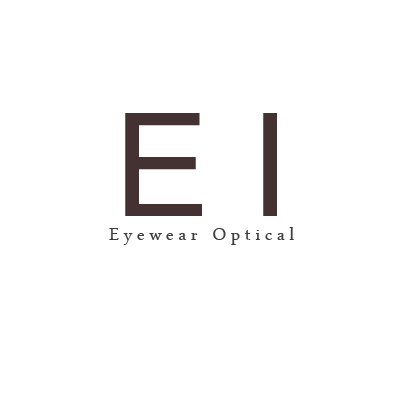 Beautiful In Your Eyes!
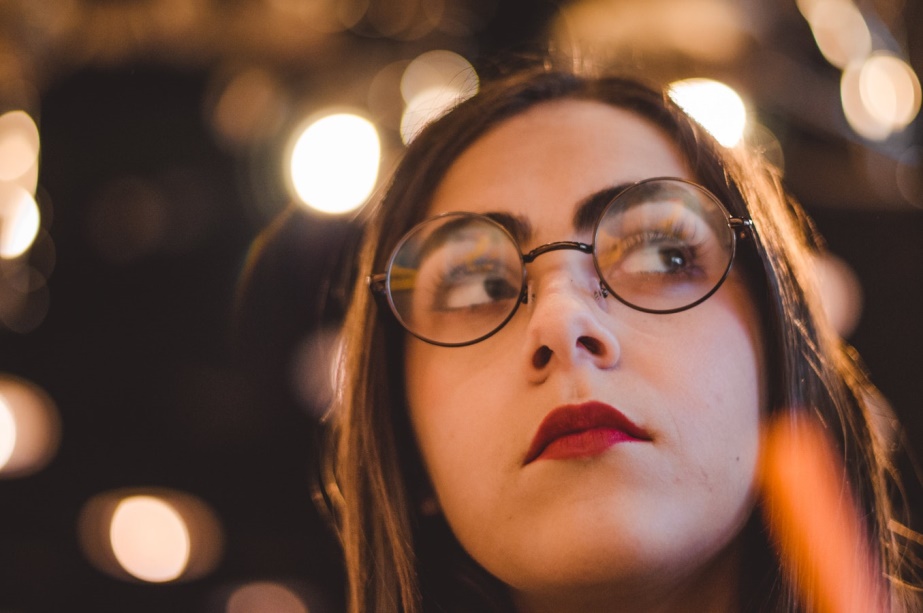 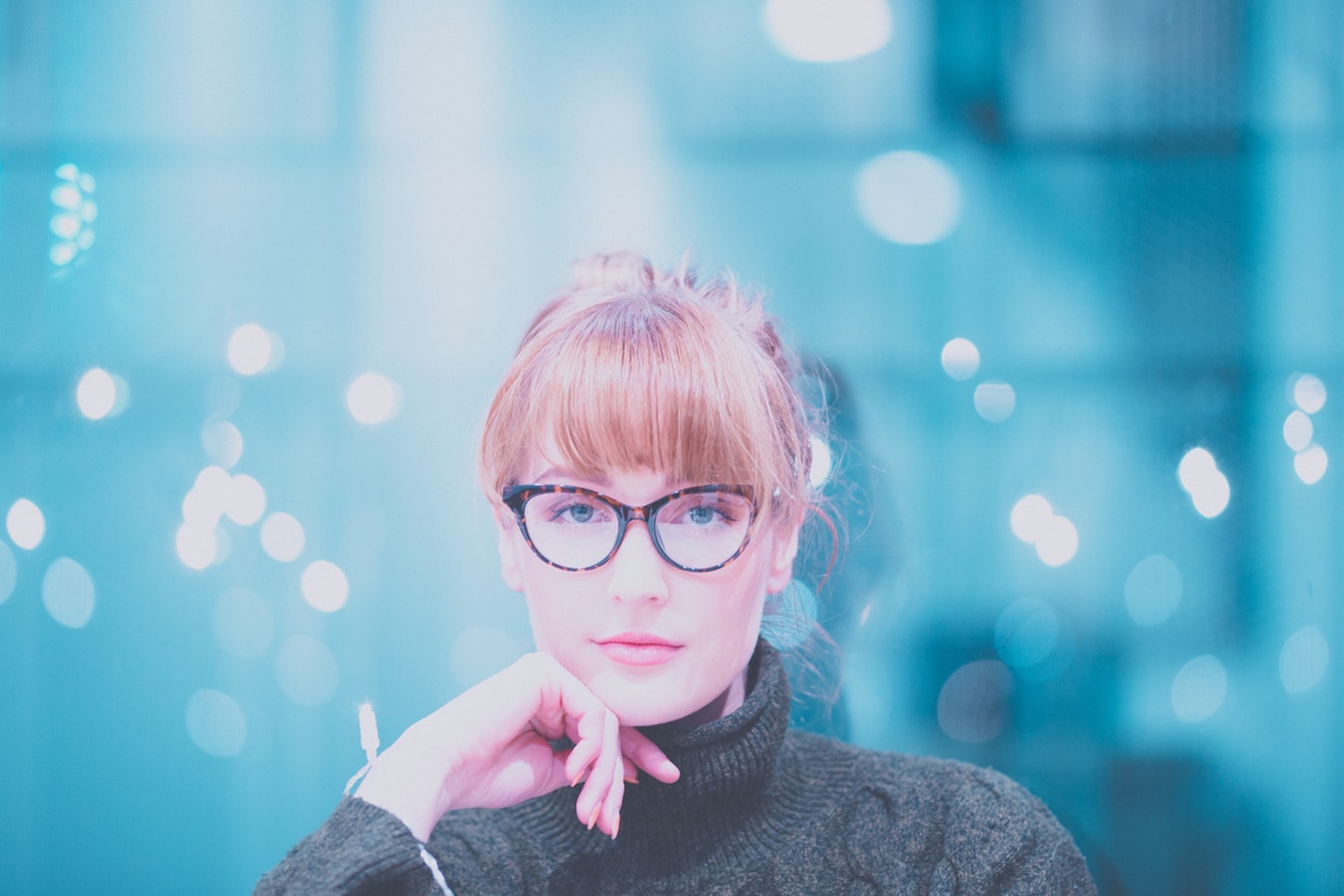 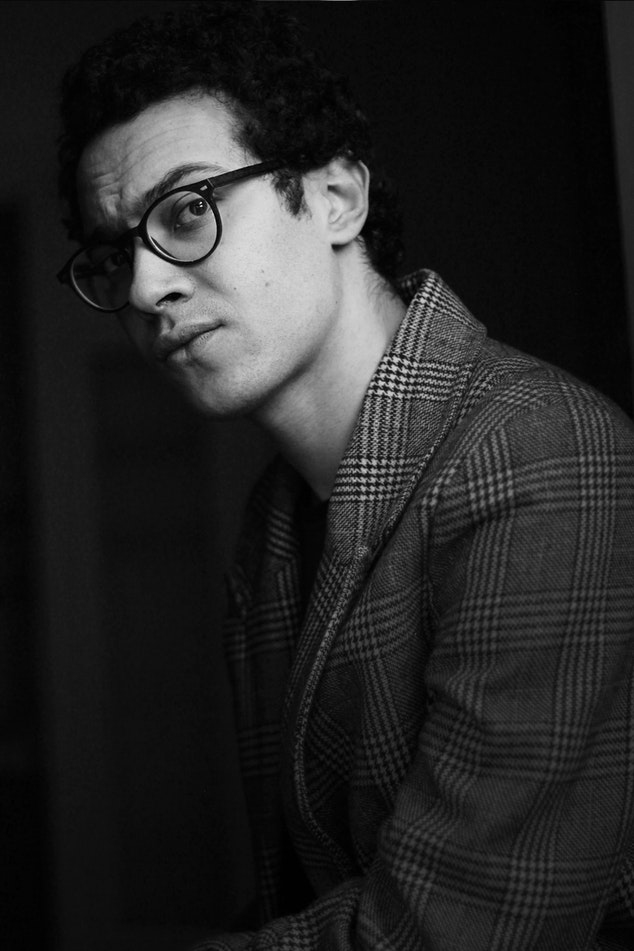 MODERN ROUNDED
3 colors available
PRODUCT CODE
#9308
Style: Rectangle 
Frame Material: Plastic 
Gender: Unisex
Lens Height: 43MM
Lens Width: 53MM
Eyewear Type: Sunglasses
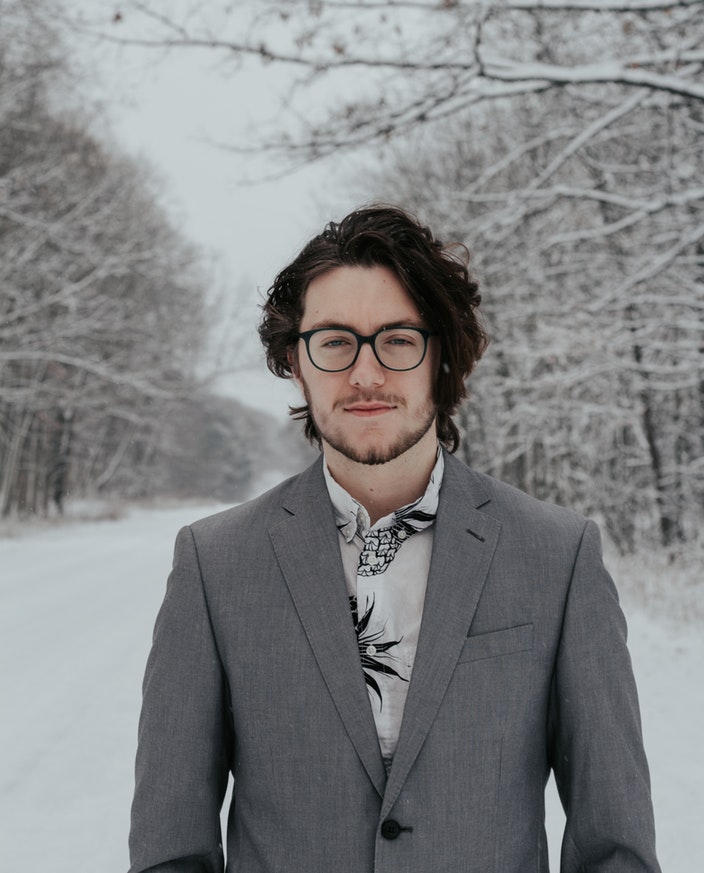 ALL NEW PRIME COLLCETION
Selective articles
MODERN ROUNDED
PRODUCT CODE
#9306
3 colors available
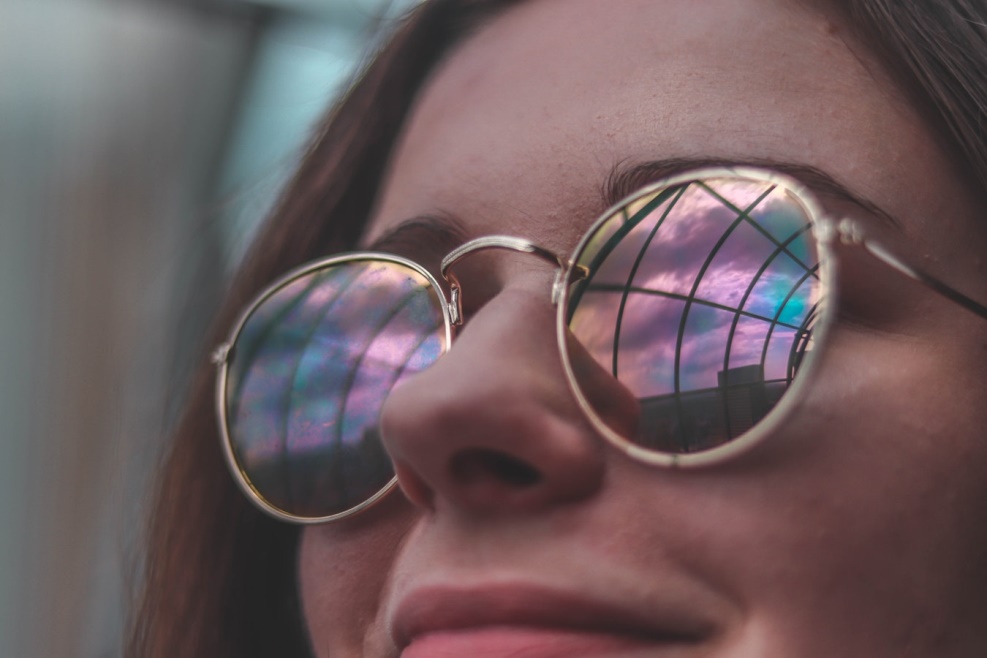 Style :Rectangle 
Frame Material: Metal
Gender: Unisex
Lens Height: 43MM
Lens Width: 53MM
Eyewear Type: Sunglasses
PRODUCT CODE
#9307
PRODUCT CODE
#9309
PRODUCT CODE
#9305
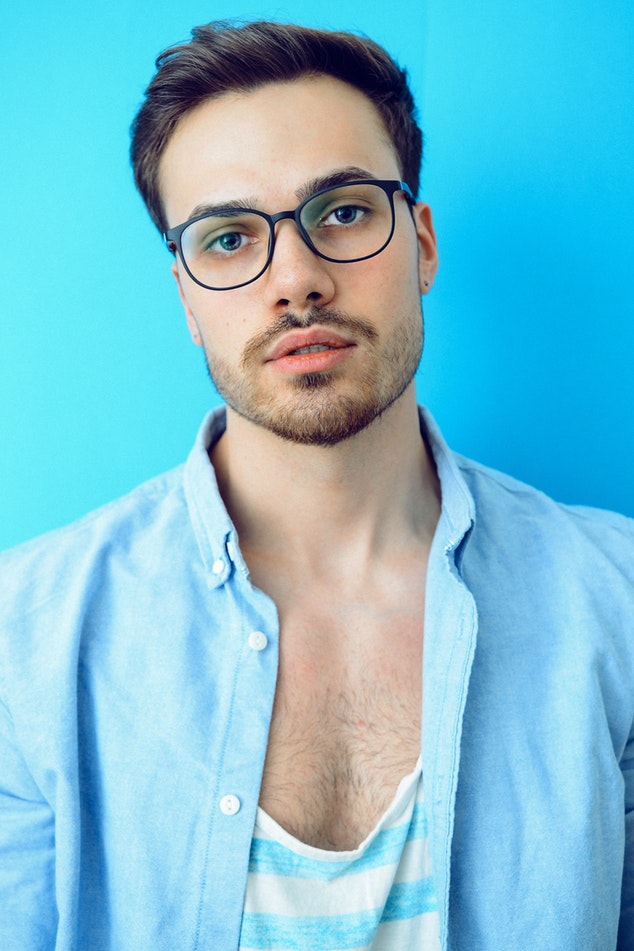 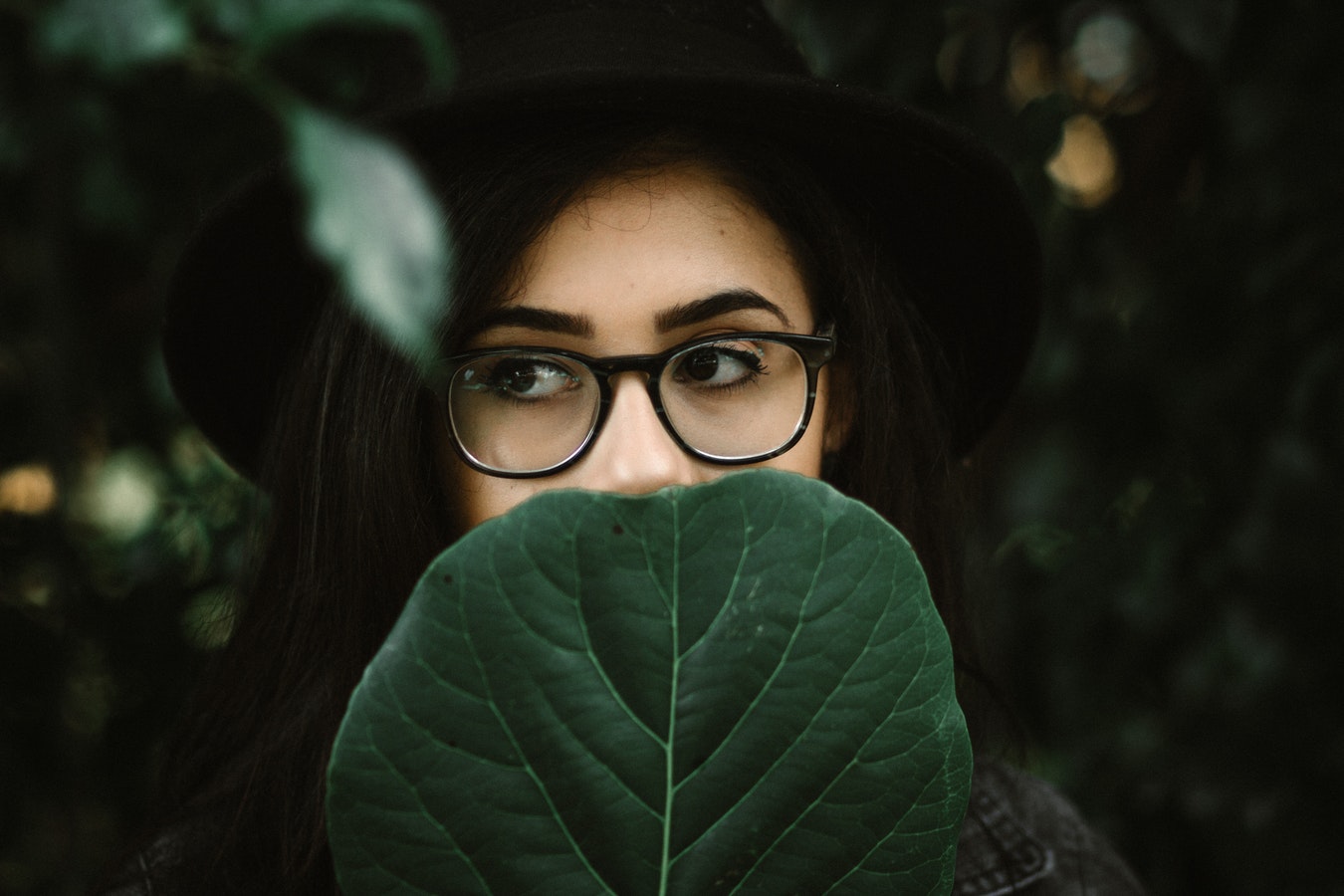 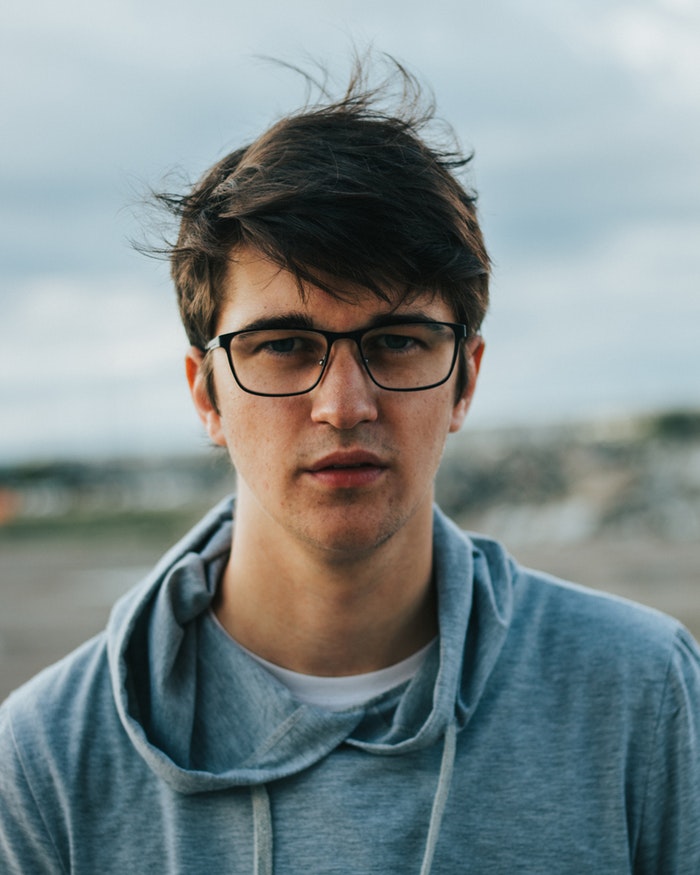 MODERN ROUNDED
3 colors available
PRODUCT CODE
#9313
Style: Rectangle 
Frame Material: Metal
Gender: Men
Lens Height: 43MM
Lens Width: 53MM
Eyewear Type :Eyeglasses
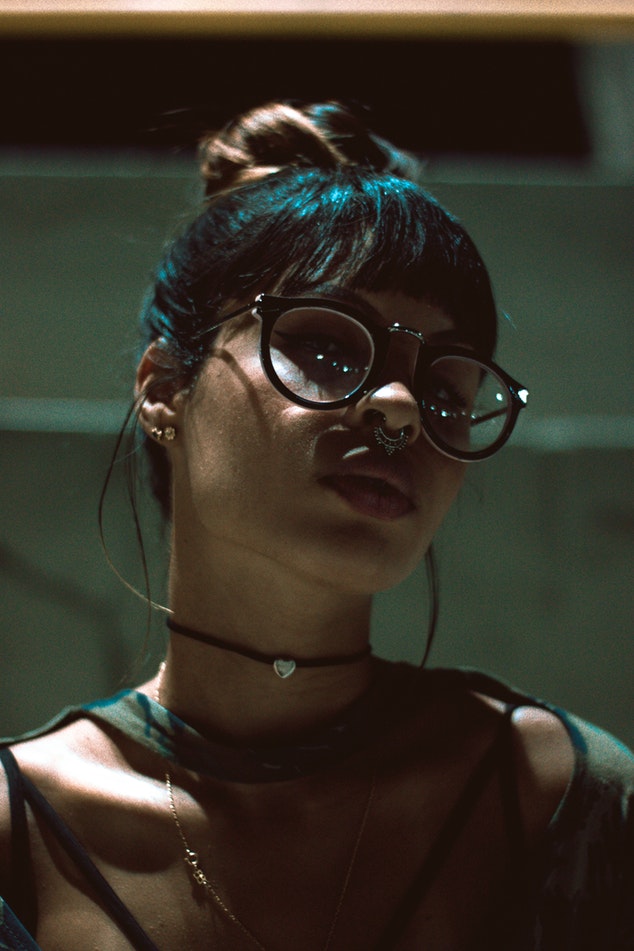 ALL NEW PRIME COLLCETION
Selective articles
PRODUCT CODE
#9311
MODERN ROUNDED
3 colors available
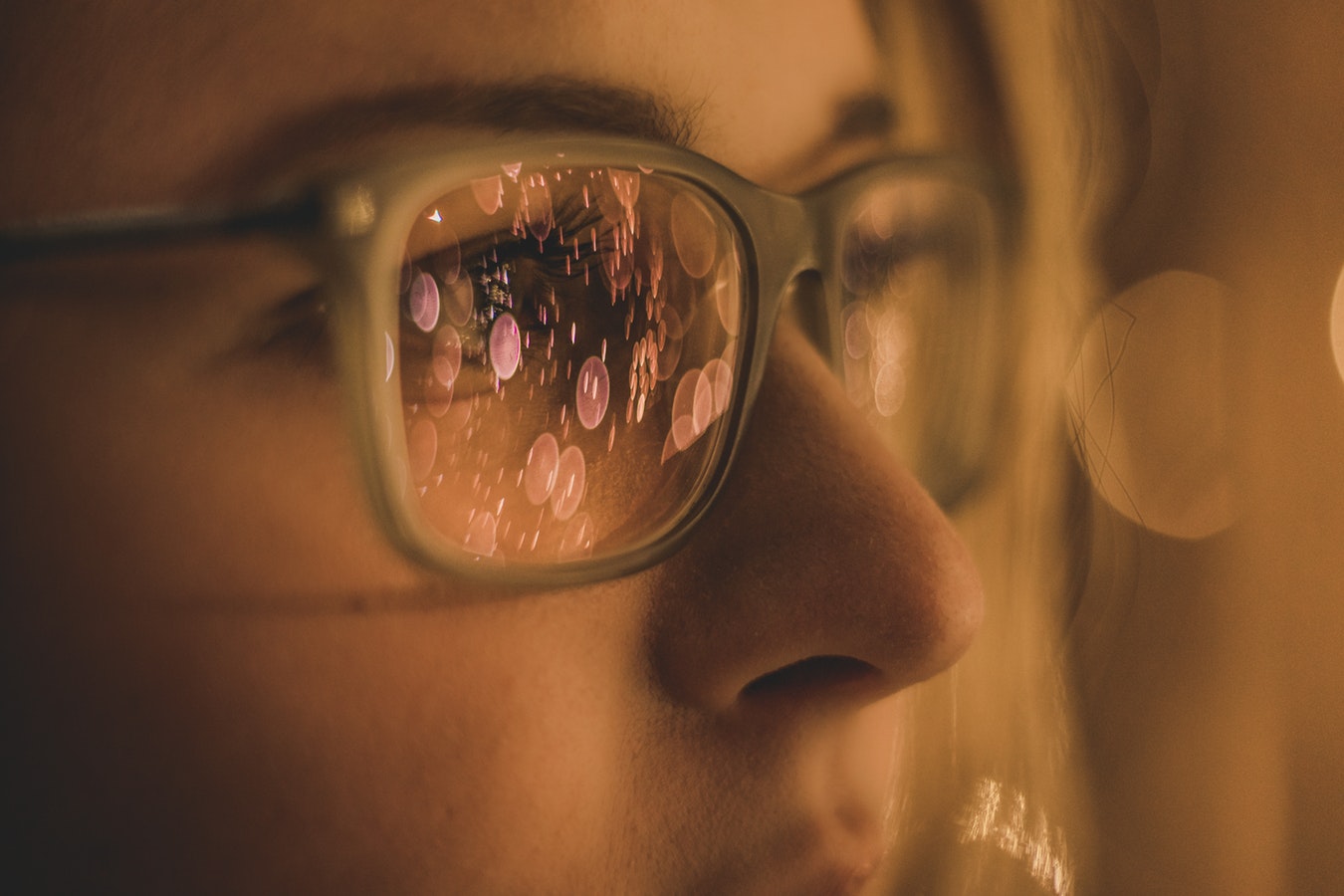 Style: Rectangle 
Frame Material: Metal
Gender: Woen
Lens Height: 43MM
Lens Width: 53MM
Eyewear Type: Sunglasses
PRODUCT CODE
#9312
PRODUCT CODE
#9314
PRODUCT CODE
#9310
Fresh Stock
Sale up to 50%
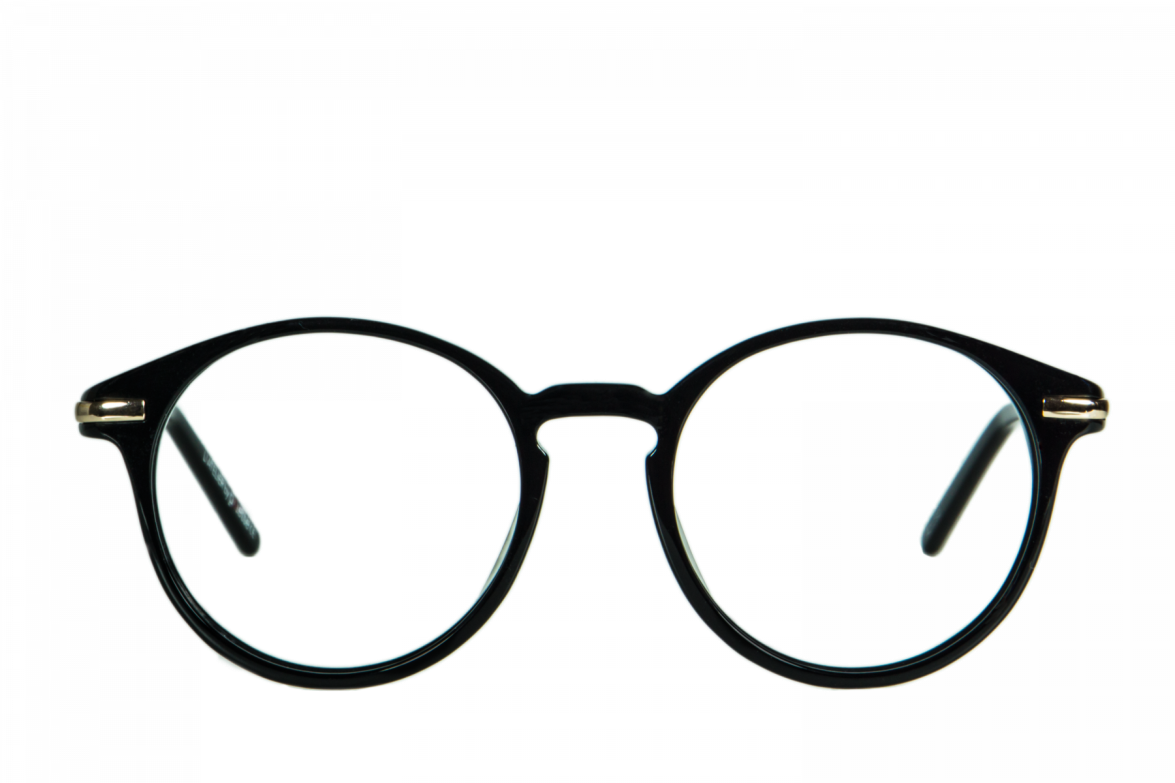 30%
20%
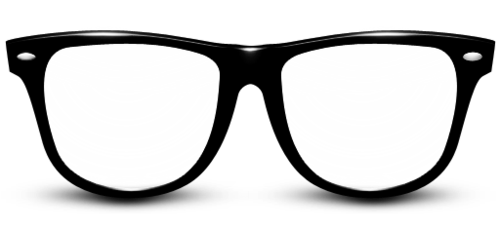 PRODUCT CODE
#9315
PRODUCT CODE
#9316
Style: Rectangle 
Frame Material: Metal
Lens Height: 43MM
Lens Width: 53MM
Style: Rectangle 
Frame Material: Plastic
Lens Height: 43MM
Lens Width: 53MM
150$
200$
Fresh Stock
Sale up to 50%
30%
50%
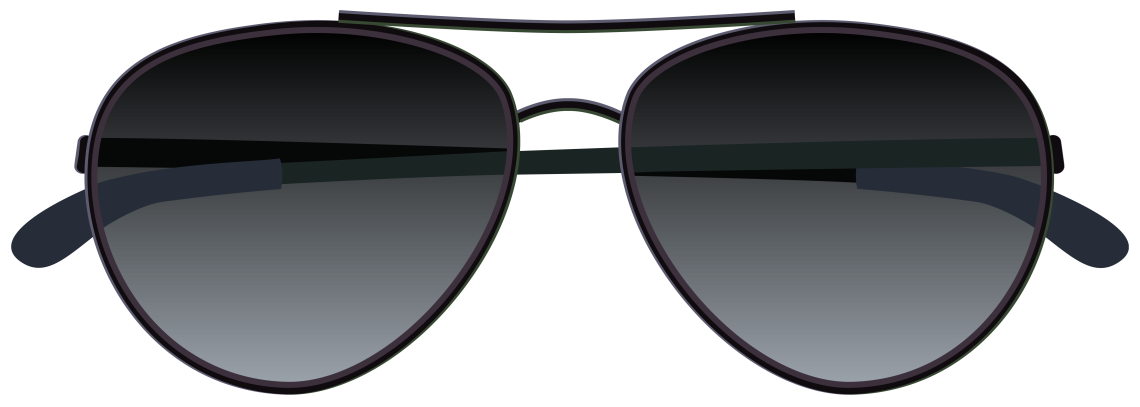 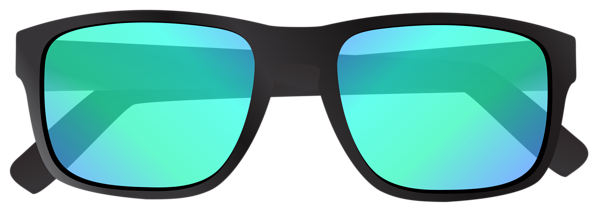 PRODUCT CODE
#9317
PRODUCT CODE
#9318
Style: Rectangle 
Frame Material: Plastic
Lens Height: 43MM
Lens Width: 53MM
Style: Rectangle 
Frame Material: Metal
Lens Height: 43MM
Lens Width: 53MM
70$
110$
Fresh Stock
Sale up to 50%
50%
50%
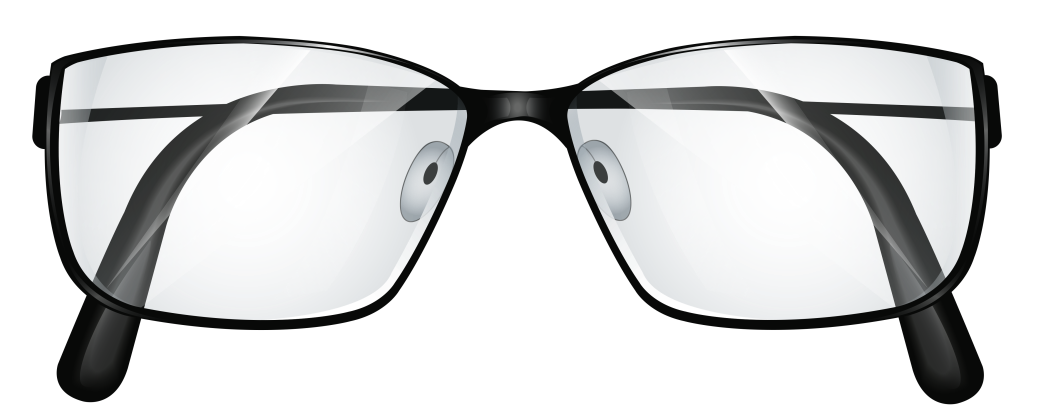 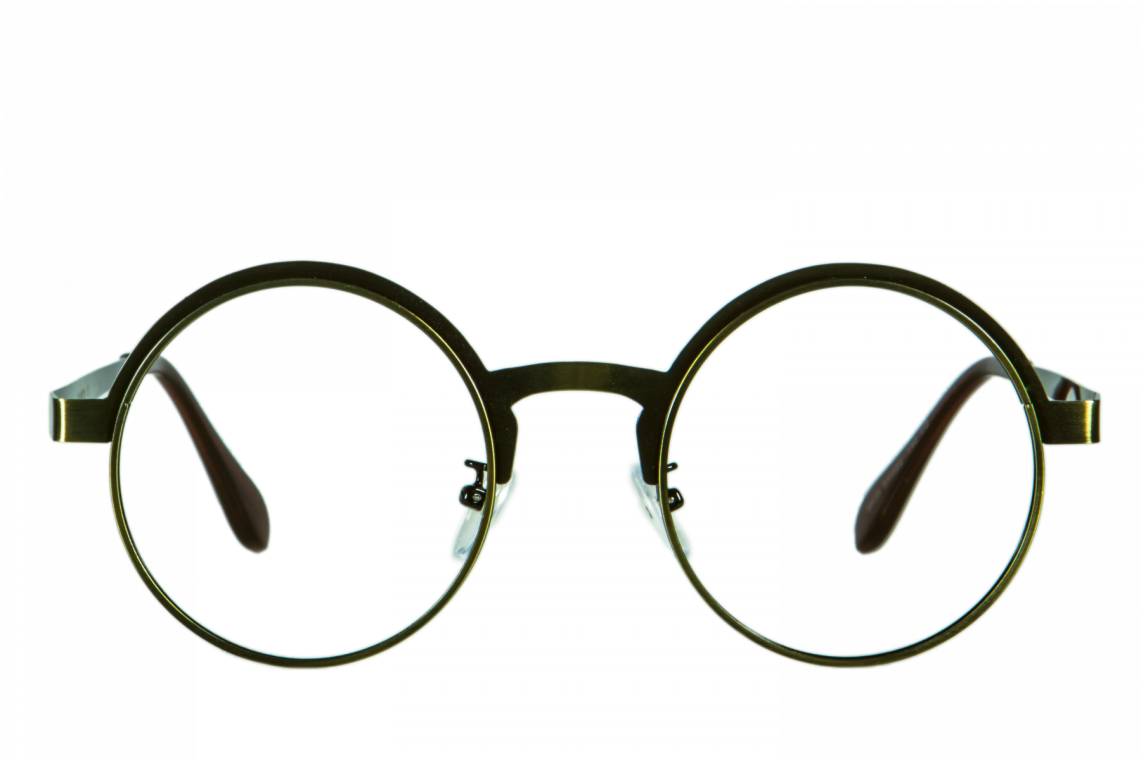 PRODUCT CODE
#9317
PRODUCT CODE
#9318
Style: Rectangle 
Frame Material: Metal
Lens Height: 43MM
Lens Width: 53MM
Style: Rectangle 
Frame Material: Metal
Lens Height: 43MM
Lens Width: 53MM
150$
120$
Fresh Stock
Sale up to 50%
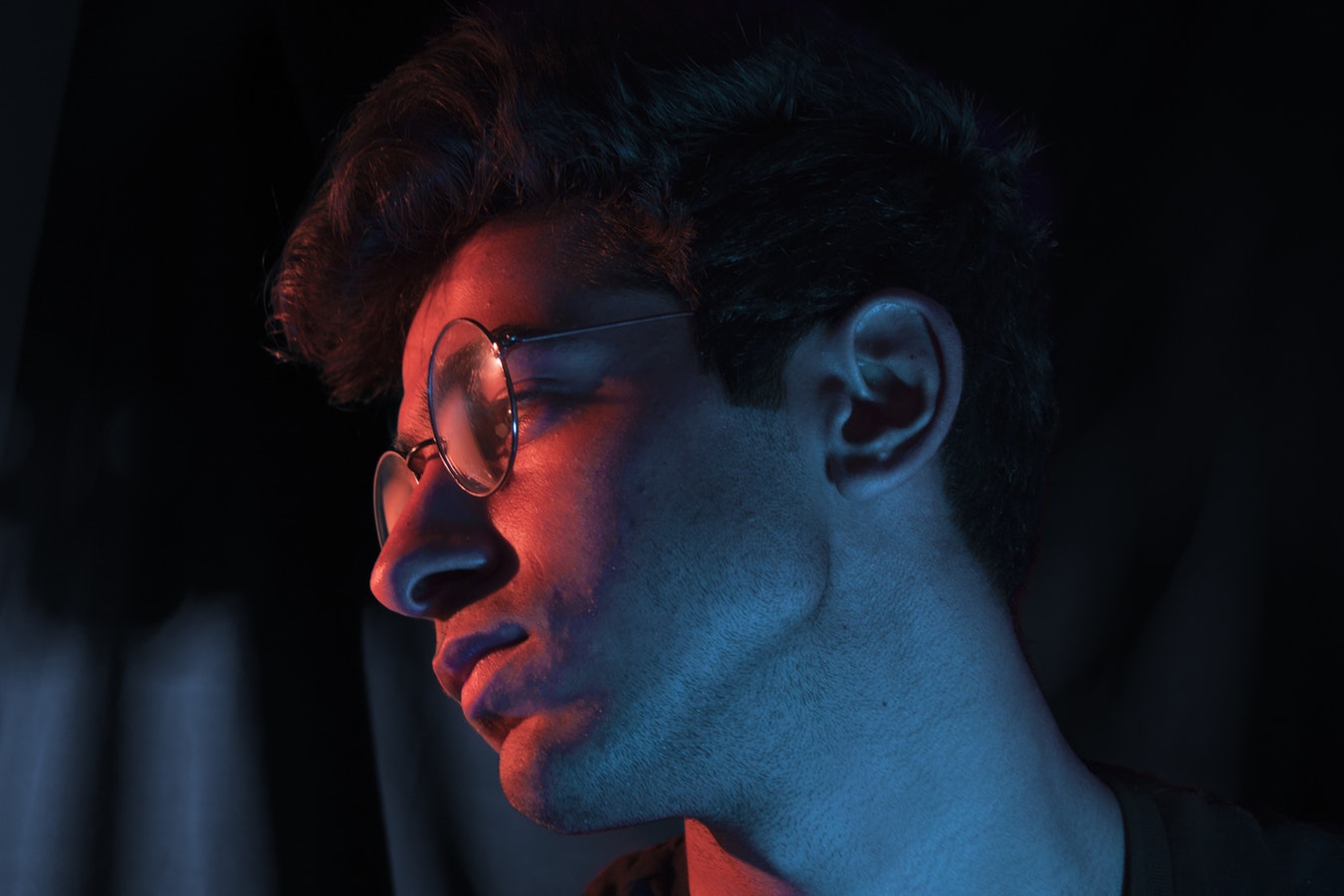 Exclusive articles
Style: Rectangle 
Frame Material: Metal
Gender: Men
Lens Height: 43MM
Lens Width: 53MM
Eyewear Type: Eyeglasses
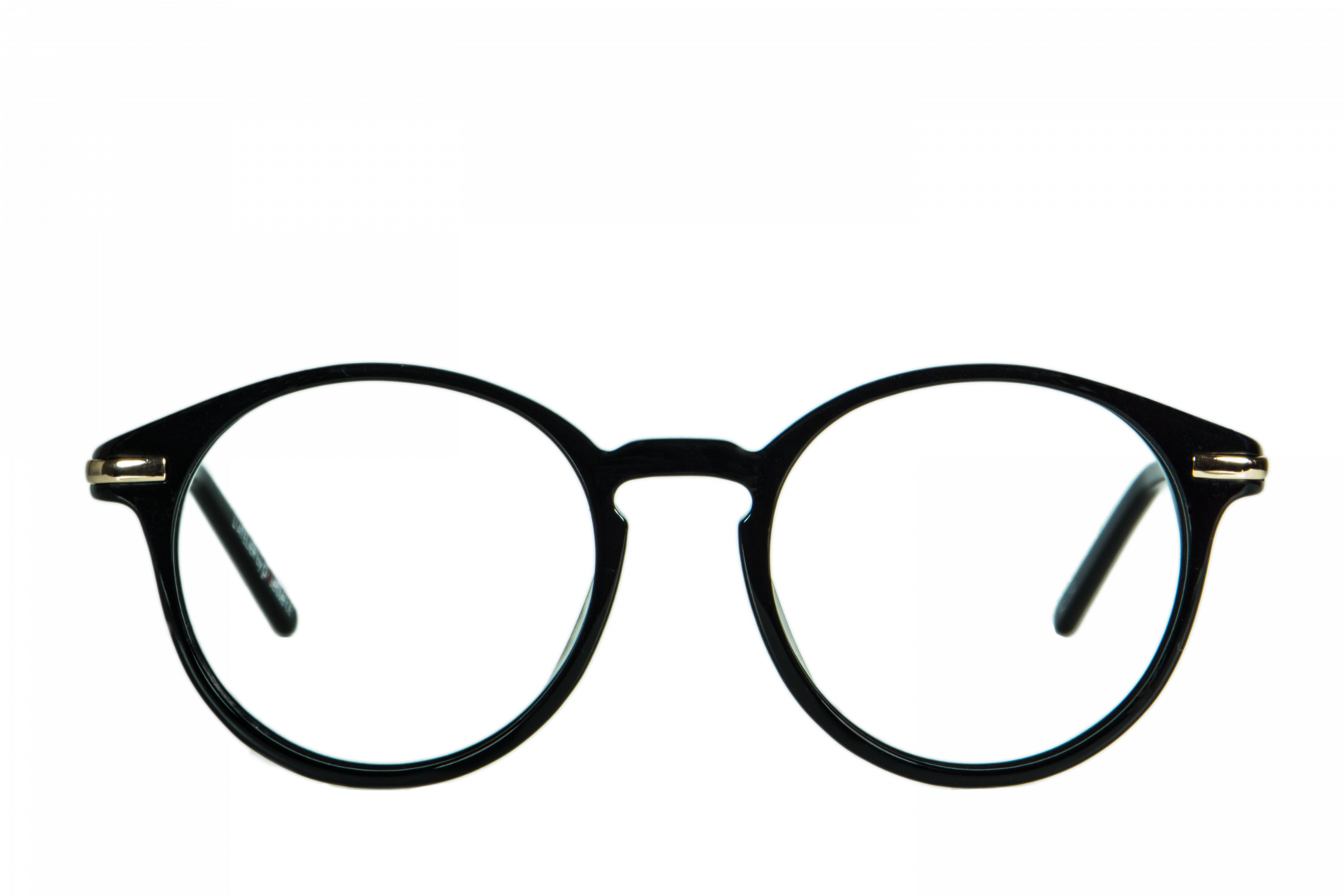 Available Colors
Fresh Stock
Sale up to 50%
Exclusive articles
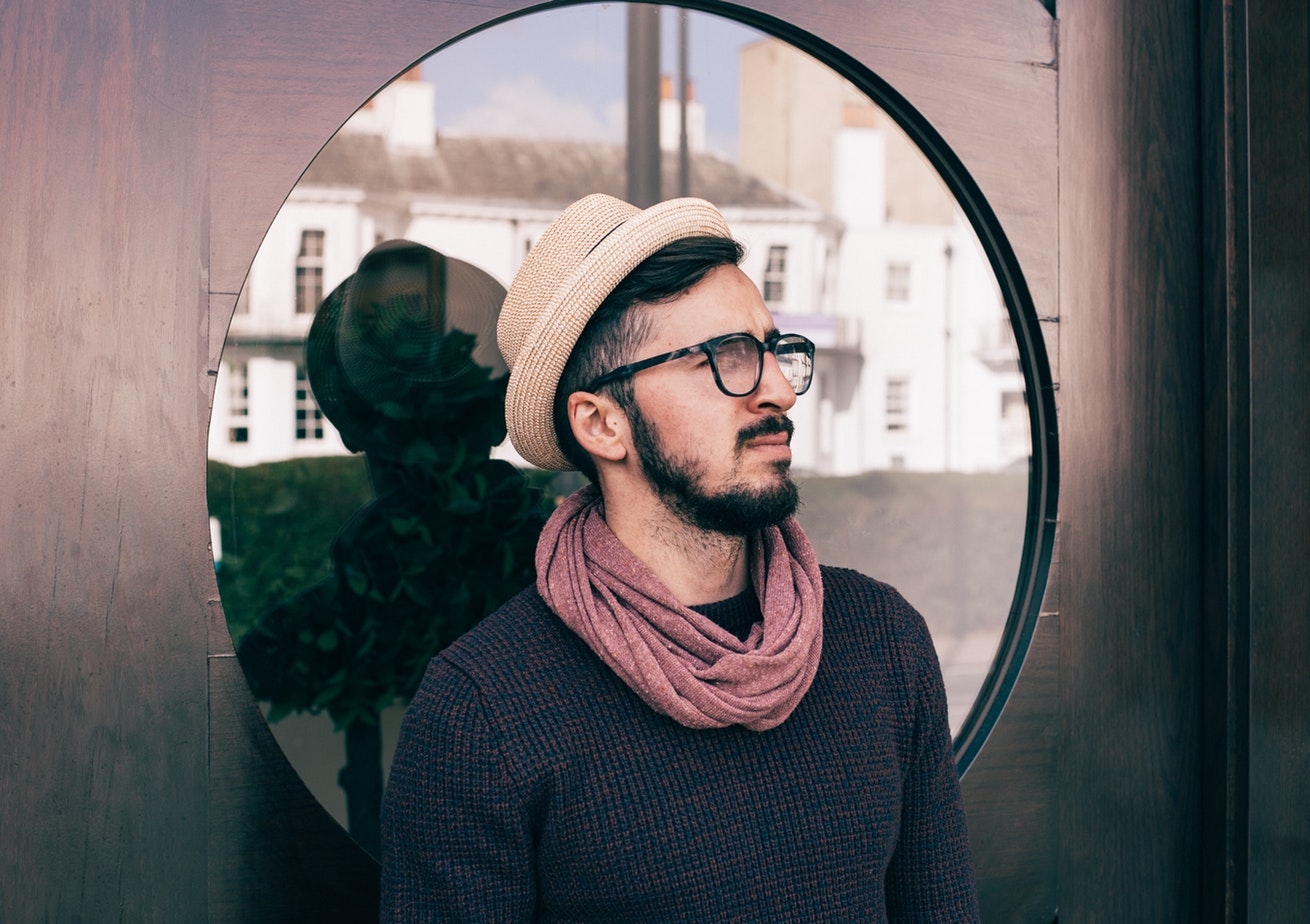 Style: Rectangle 
Frame Material: Plastic
Gender: Men
Lens Height: 43MM
Lens Width: 53MM
Eyewear Type: Eyeglasses
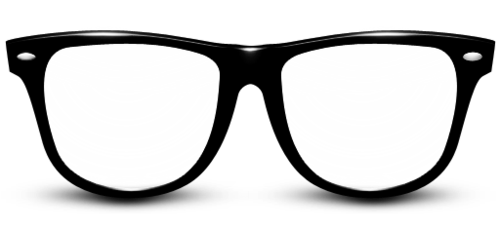 Available Colors
/eieyewearoptical
/eieyewearoptical
/eieyewearoptical
/eieyewearoptical
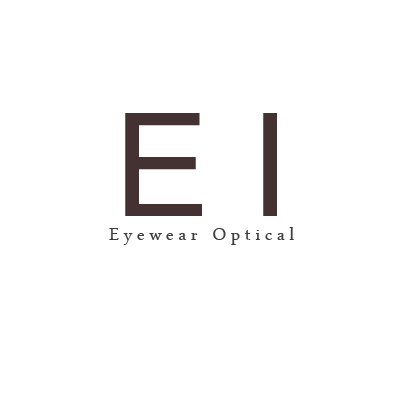 Beautiful In Your Eyes!